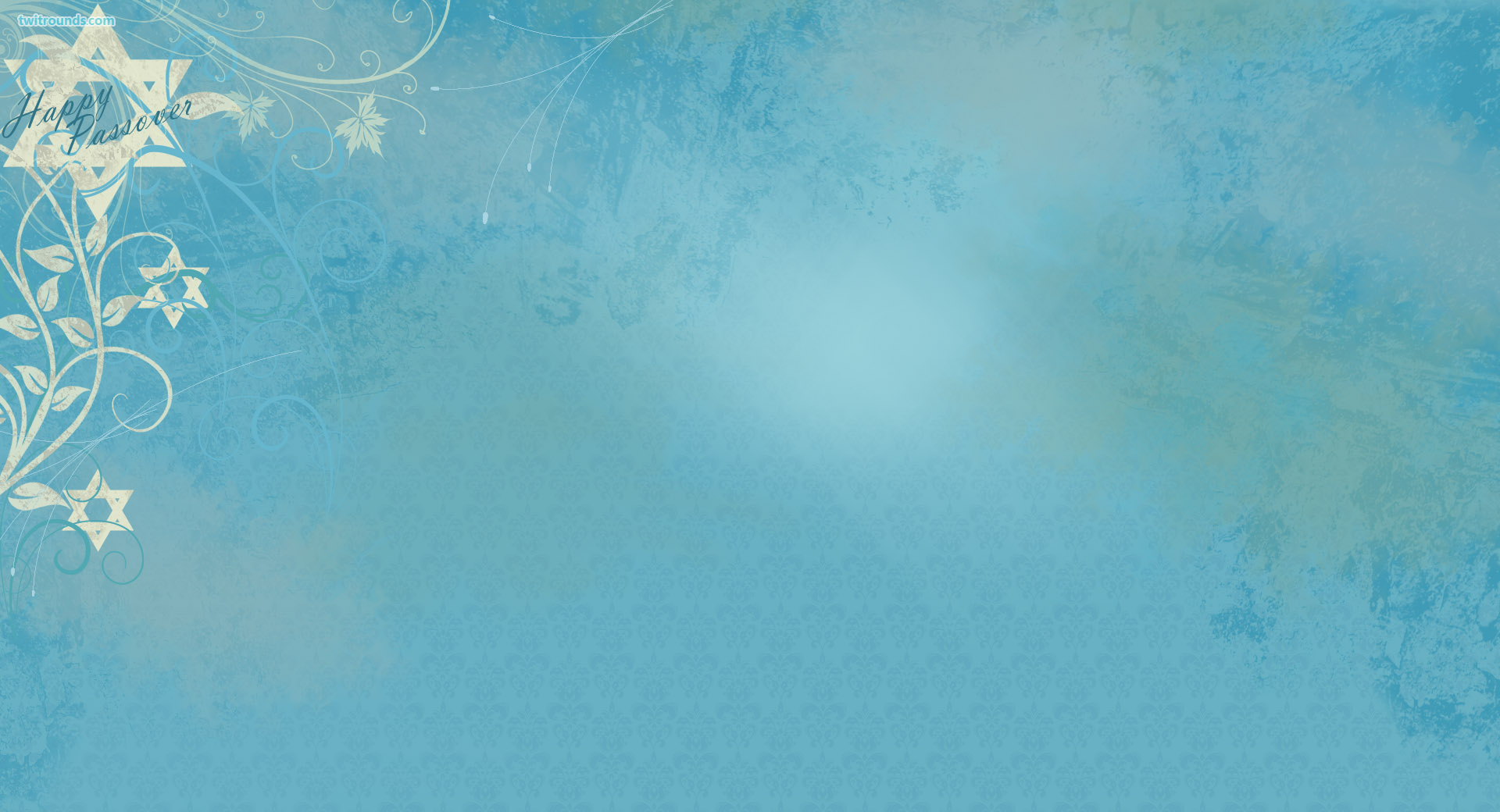 « Зимнее путешествие
                               по любимому городу»

   номинация:«Памятные места родного города»

         
                          автор : Поминчук Виктория

      МБДОУ Детский сад №169 г Ульяновск  

   Руководитель: Литвинова Валентина Владимировна
Мой Ульяновск, мой город родной!
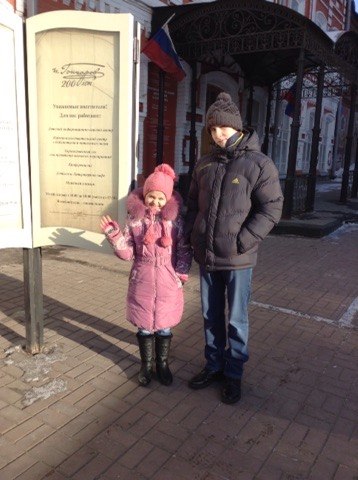 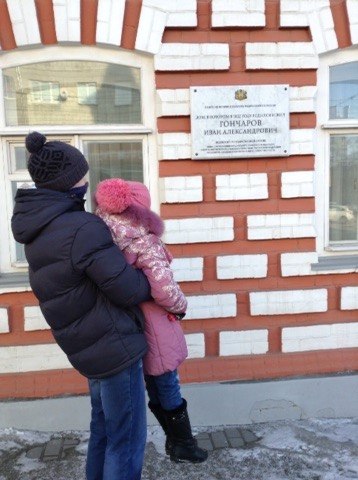 Живу в красивом уголке,
                  где на великой русской реке стоит мой  город
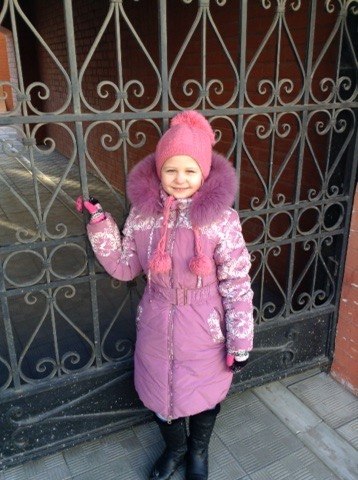 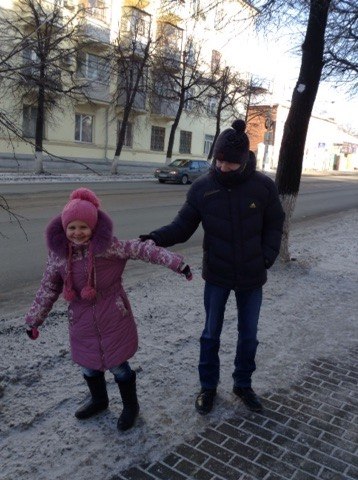 Что мы Родиной зовём? 
                                        Всё, что в сердце бережём…
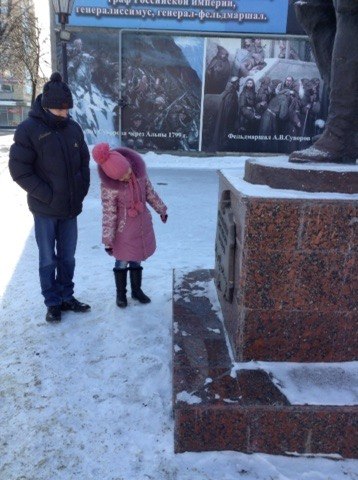 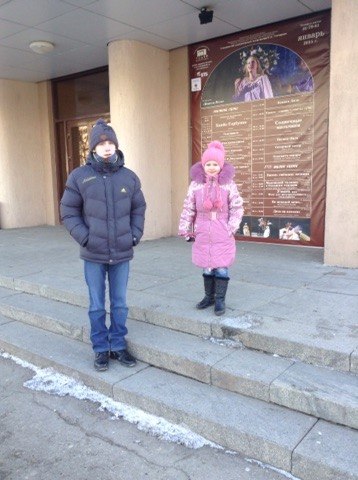 Если долго-долго ехать - в гости  можно к нам приехать!!!
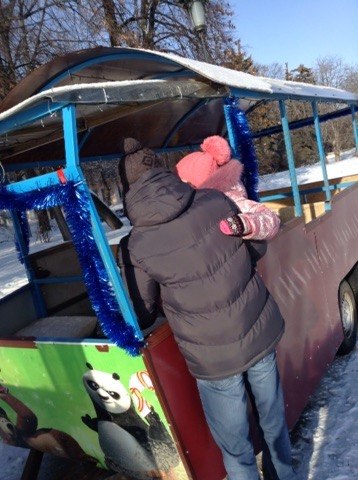 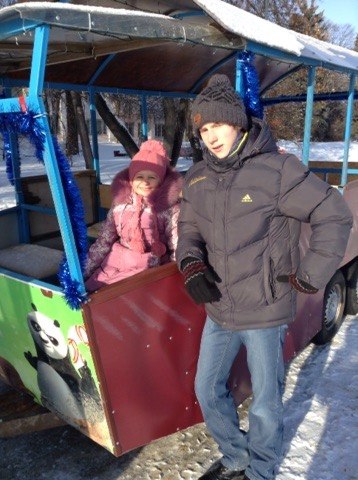 Что мы Родиной зовём? 
                                    Друзей весёлый хоровод
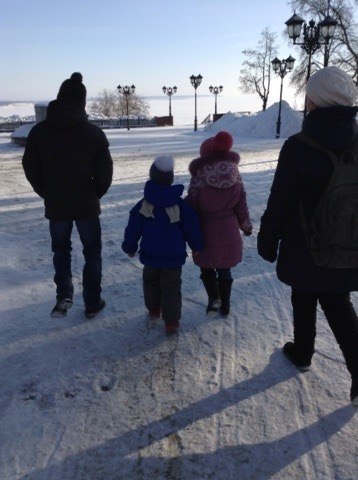 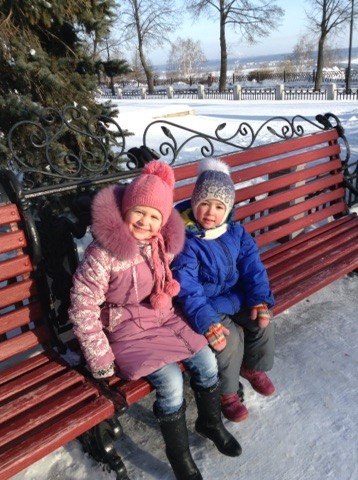 Если долго-долго-долго 
                                             На Россию нам смотреть,
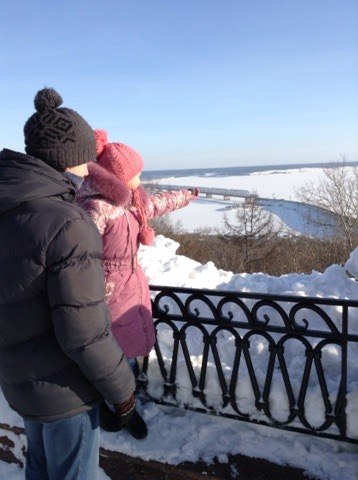 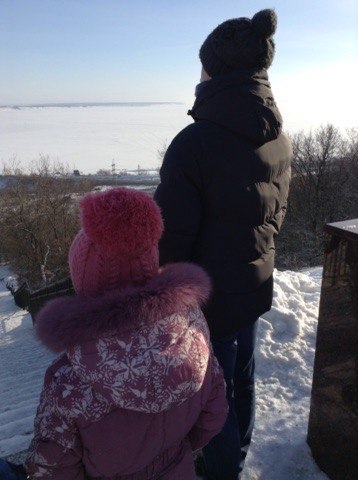 То увидим мы тогда 
             И леса, и города и конечно- дом, где мама ждёт
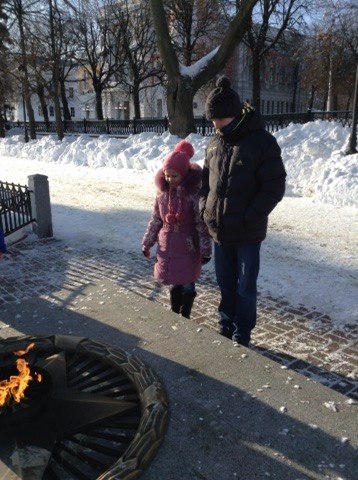 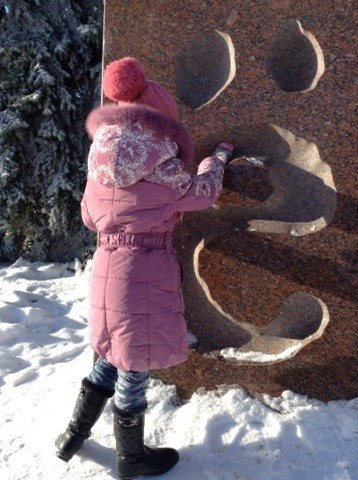 Ну что ж  и вот пришла пора- сказать те самые слова
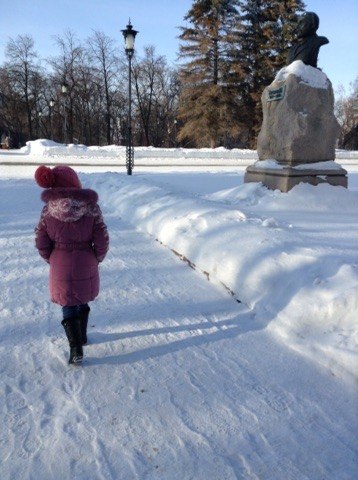 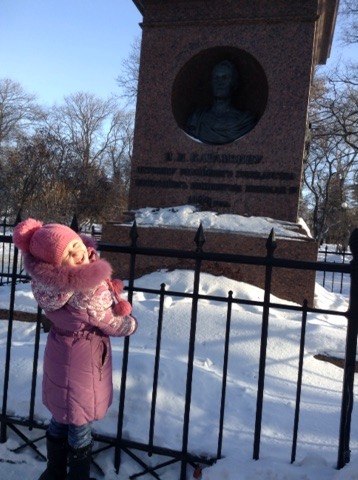 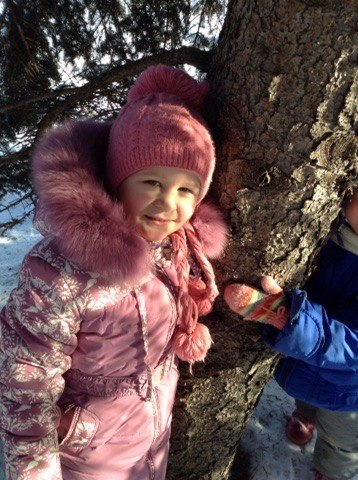 Я люблю этот город
                      где часто ветра
Бьются смело 
                       в окно ледяное,
 Где как мерный прибой 
                   будут плыть облака,
В голубом отражать
                    голубое.. 
В этом мире есть место 
                    и мне и тебе!
И пусть юный смех
               летит судьбе навстречу!

                             Ваша Вика!